IDENTIFICACIÓN DEL PACIENTE
En los procesos asistenciales
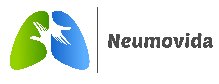 Objetivo General
Desarrollar y fortalecer el conocimiento técnico en la identificación de los pacientes y las habilidades para la aplicación de prácticas seguras  en todos los  integrantes  del equipo  de salud con el fin de prevenir la presencia de errores en la atención y disminuir la posibilidad de eventos adversos relacionados.
•Detectar cuáles son los errores o fallas en la atención clínica  relacionados con   la identificación del paciente.
•Identificar cuáles son los factores contributivos más comunes y de mayor impacto que favorecen los errores en la identificación del paciente.
•Identificar las barreras y defensas de seguridad más eficaces  y  su  aplicación para mitigar los errores en la identificación del paciente.
•Socializar los mecanismos de monitoreo y medición  recomendados  tanto  para el seguimiento a la aplicación de prácticas seguras  como  para  la  disminución  de fallas en la identificación de los pacientes.
•Presentar experiencias exitosas como guía en la aplicación de prácticas seguras.
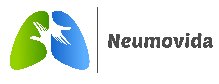 ¿Por qué es importante garantizar una correcta identificación de los pacientes?
La identificación incorrecta de los pacientes está determinada como causa fundamental de muchos errores, la Comisión conjunta, en Estados Unidos  de  América, ubicó la mejora de la exactitud de la identificación  del paciente  en el primer  lugar  de sus objetivos nacionales para la seguridad del paciente, presentados  en 2003  y éste continúa siendo un requisito para la acreditación.
La Organización Mundial de la Salud, OMS, incluye la identificación de pacientes  dentro de las «Nueve soluciones para la seguridad del paciente» a fin de ayudar a reducir el tributo de daños relacionados con la atención sanitaria que  pagan millo- nes de pacientes en todo el mundo.
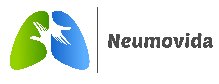 ¿CUÁLES SON LAS FALLAS MÁS COMUNES QUE CONLLEVAN A LOS  ERRORES  EN LA IDENTIFICACIÓN DE LOS PACIENTES?
Ausencia de identificación 
Manillas con información incorrecta
Similitud de nombres 
Datos in- exactos
Traslados del paciente con inadecuado proceso de identificación
Ausencia de manillas
Inexistencia de protocolos estandarizados que ocasionan errores en la persona equivocada, los procedimientos del lugar equivocados, errores de medicación, los errores de transfusión y los errores de las pruebas de diagnóstico
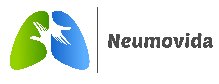 ¿Cuáles son las prácticas seguras más eficaces para evitar eventos adversos relacionados con la identificación del paciente?
Se recomienda que las instituciones organicen una serie de procedimientos para la identificación de los pacientes en el momento de su ingreso al sistema y posteriormente en cada uno de los pasos involucrados del proceso de tratamiento, por los diferentes miembros del equipo de salud involucrado en su atención. El proceso debe incluir, por lo menos, dos identificadores, el primero  inicia  con  el nombre  completo del paciente y el segundo se relacionada con la fecha de nacimiento, numero de historia clínica u otro número de identificación disponible para el paciente; así mismo considerar especificidades para la adecuada identificación  de  pacientes  con  barreras de lenguaje u otras necesidades especiales.
Los pacientes deben recibir una manilla al ingreso a la institución y esta debe ser utilizada durante su estadía mientras recibe tratamiento.
Se recomienda identificar al recién nacido en presencia de la madre, mediante un brazalete con la siguiente información: nombre y documento de la madre, fecha y hora de nacimiento y género.
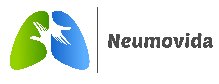 ¿Cómo se implementan prácticas seguras para  evitar  errores  en la identificación de los pacientes?
Hagan énfasis en la responsabilidad principal de los trabajadores de la atención sanitaria de verificar la identidad de los pacientes y hacer coincidir los pacientes correctos con la atención correcta (por ejemplo, resultados de análisis de laboratorio, muestras, procedimientos) antes de administrar la atención.
Fomenten el uso de, al menos, dos identificadores (por ejemplo, nombre y fecha de nacimiento) para verificar la identidad de un paciente en el momento de la admisión o de la transferencia a otro hospital o entorno de atención y previo a la administración de la atención. Ninguno de estos identificadores debería ser el número de habitación del paciente y/o de la cama.
Fomenten la participación de los pacientes en todas las etapas del proceso.
Fomenten el etiquetado de los recipientes utilizados para la sangre y demás muestras en presencia del paciente.
Proporcionen protocolos claros para conservar la identidad de las muestras del paciente durante los procesos pre analíticos, analíticos y pos analíticos.
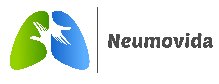 Caso 1
Durante el turno de la noche del sábado, la enfermera nueva en el servicio, prepara los medicamentos y los deja todos en la misma  bandeja en diferente posición  para  no confundirse: los de las camas A hacía arriba y los de las camas B hacia abajo. Ingresa a la habitación 305, en donde el bombillo de la habitación se encontraba dañado. Administró por error toda la  medicación  de un paciente  a su  compañero  de habitación,  por la oscuridad omitió identificar al paciente, no vio los nombres en    la cabecera de la cama y confundió el orden de los medicamentos. El paciente no sufrió daños.
INVESTIGACIÓN:
El comité de seguridad se reúne e inicia la investigación. A continuación se describe:
El referente de seguridad llama a entrevista  a la enfermera de turno para preguntar  el desarrollo del evento interrogando de la siguiente forma:
Referente: ¿en este servicio cómo están identificados los pacientes?
Enfermera: los pacientes se identifican con manillas, pero en la entrega de turno me informaron que se acabaron, la mayoría de los pacientes del piso no tenían.
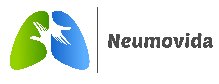 Investigación
Referente: ¿solicitó las manillas?
Enfermera: hacia la media noche le pedí prestado a mi  compañera  del otro  piso, pero se me pasó el tiempo y no las alcance a colocar.
Referente: ¿usted conoce el procedimiento y las fechas para la solicitud de las ma- nilla?
Enfermera de turno: en este servicio es mi primer turno, no se cómo se piden.
Referente: ¿los medicamentos que preparó para la administración fueron marcados con los nombres de los pacientes?
Enfermera de turno: no, solo los ordené por camas.
Referente: ¿al ingresar a la habitación, no había luz suficiente?
Enfermera: el bombillo estaba fundido, solo veía con la luz que entraba por la ventana.
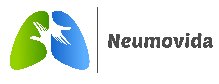 Análisis
El comité de seguridad inicia con la presentación del caso y los hallazgos de la investigación realizada por el referente de seguridad; los participantes intervienen en la lluvia de ideas para identificar las fallas activas  y  por cada factor contributivo las posibles causas, incluyendo lo encontrado en la etapa de investigación. Para el caso presentado se identificó:
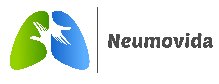 Análisis
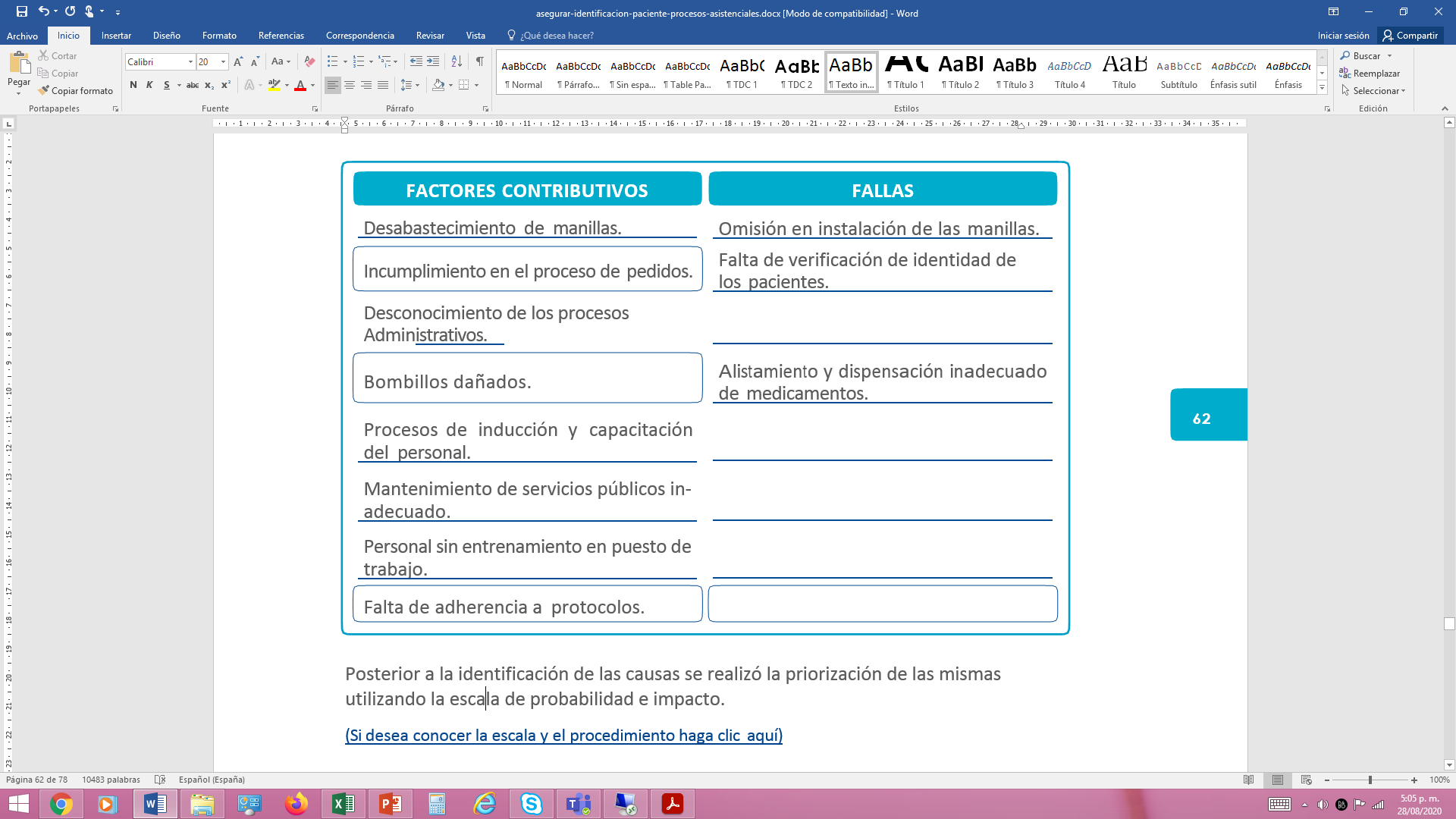 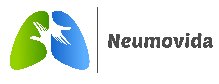 Conclusiones
•	Independientemente de la tecnología o el enfoque empleado para identificar a los pacientes con exactitud, la planificación cuidadosa de los procesos  de atención  asegurará la debida identificación del paciente antes de cualquier intervención médica y proporcionará una atención más segura, con, considerablemente, menos errores.
•	Existen nuevas tecnologías que pueden mejorar la identificación del paciente, por ejemplo los códigos de barras.
•	Se debe educar a los pacientes sobre la relevancia de la correcta identificación 
•	Las políticas y los procedimientos de la organización  deben reforzar la utilización de una práctica de  identificación del paciente consistente en todas las situaciones y en todas las áreas de la institución
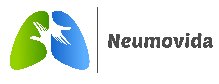 BARRERAS DE SEGURIDAD RECOMENDADA POR LA OMS
https://youtu.be/m5bPl9JhR90
https://youtu.be/m5bPl9JhR90
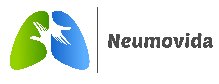 https://docs.google.com/forms/d/e/1FAIpQLSefgjUSq6QM-jXK43WTpnHVyxUbNzfH8nw26EblQHJyixWDow/viewform?usp=sf_link